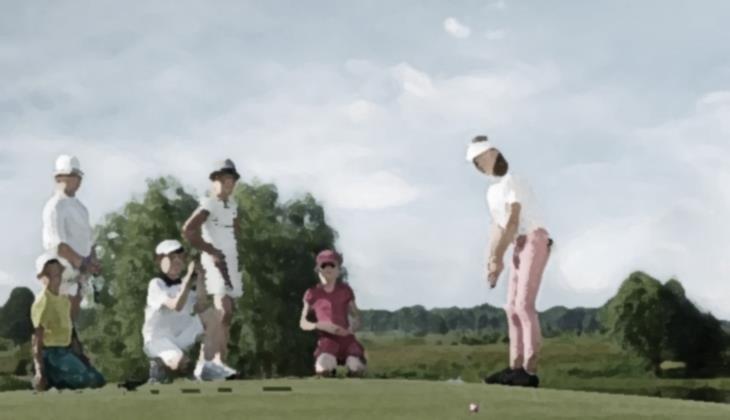 Campamento de Golf Junior 2024
Campo Municipal de Golf Las Caldas
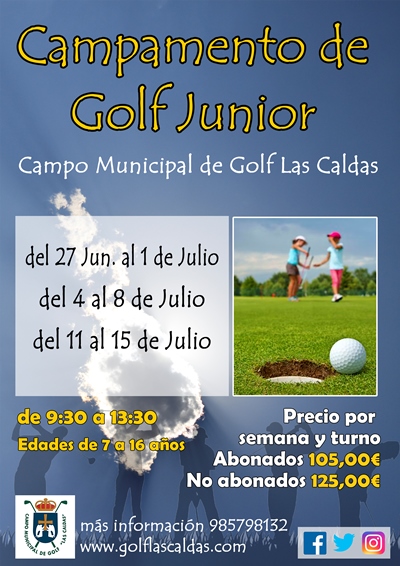 Turnos
del 24 al 28 de junio
del 1 al 5 de julio
del 8 al 12 de julio
De 9:30 a 13:30 horas
Edades de 7 a 16 años
Mínimo 7 alumnos/grupo
Precio por alumno y turno
Abonados 120€
No abonados 135€
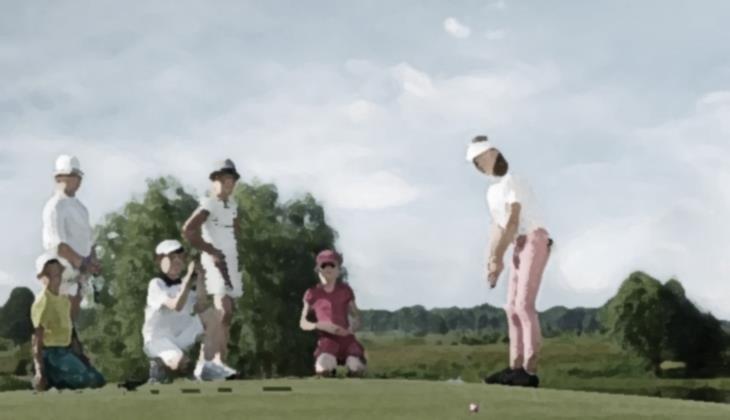 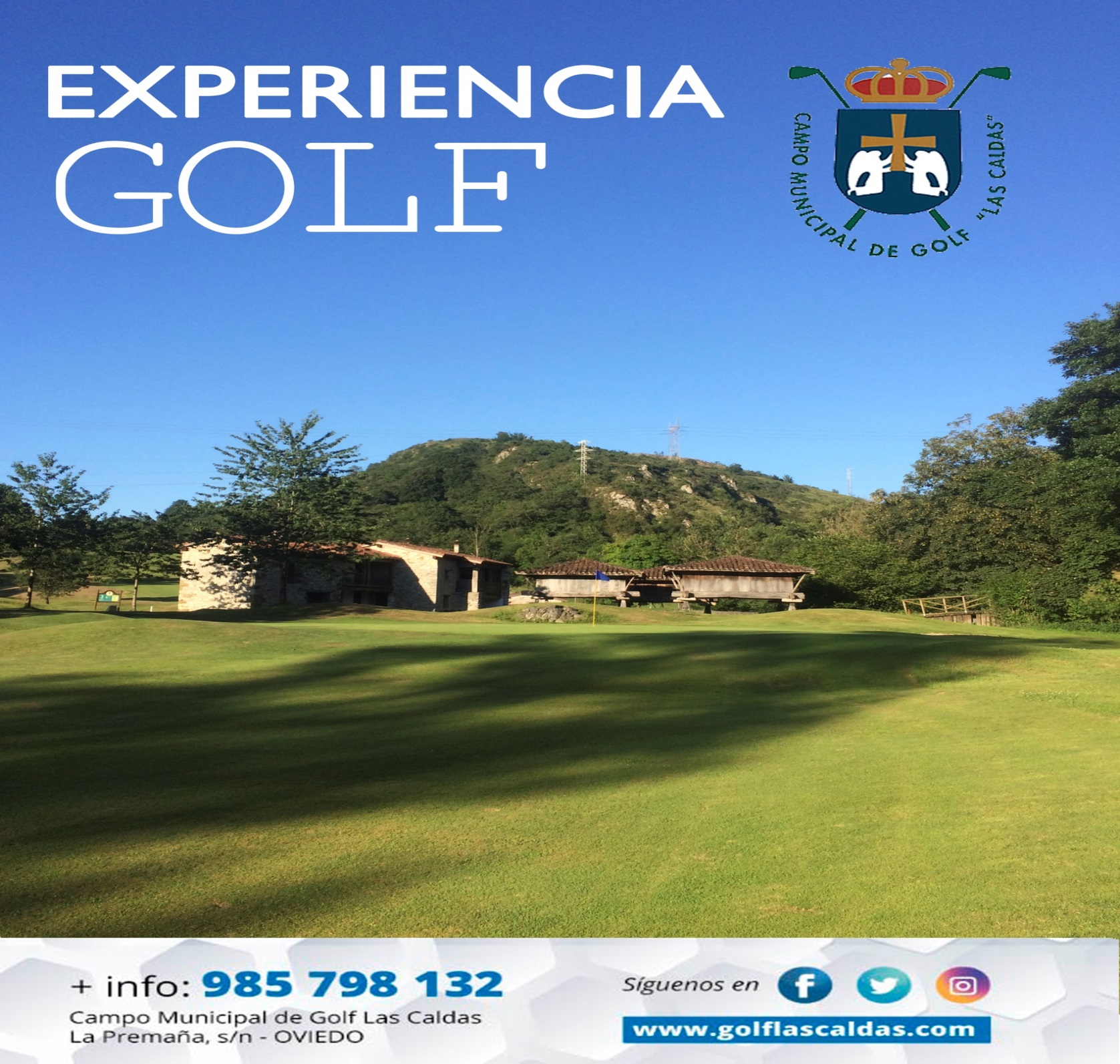